TROLL ULTRASONIC R&D - Confidential -
Project period: -> Jan 2019 
Pre-testing: June - Aug 2017
Main testing: Sept/Okt 2017 – Nov 2018
Industry partner: Lerøy Seafood, Lerøy Midt AS
Funding: The Norwegian Research Council
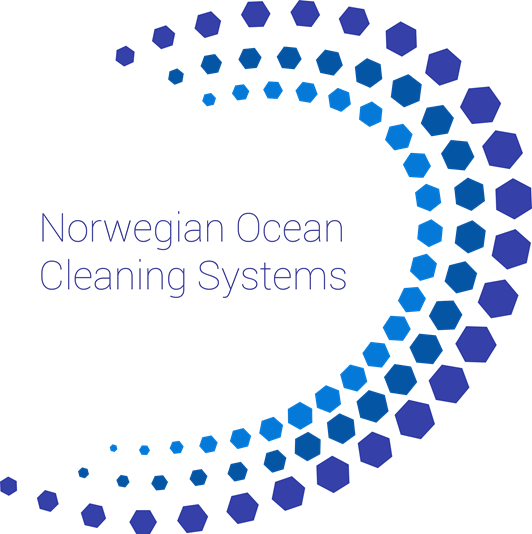 Goal and function
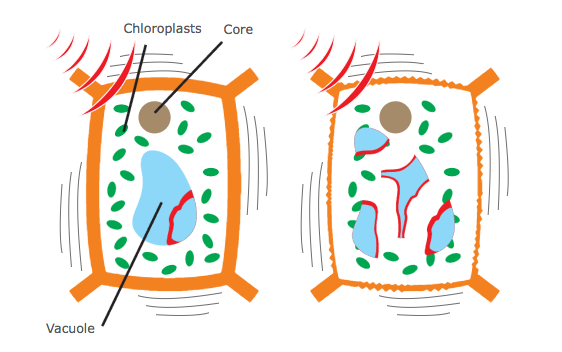 Main goal
Disrupt biofouling in the first and second growth phase. This means to either prevent the bacterial or conditioning layer to settle on fish farming nets.
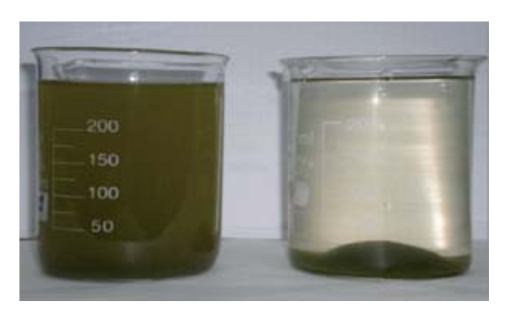 Pre-test: Applied technology
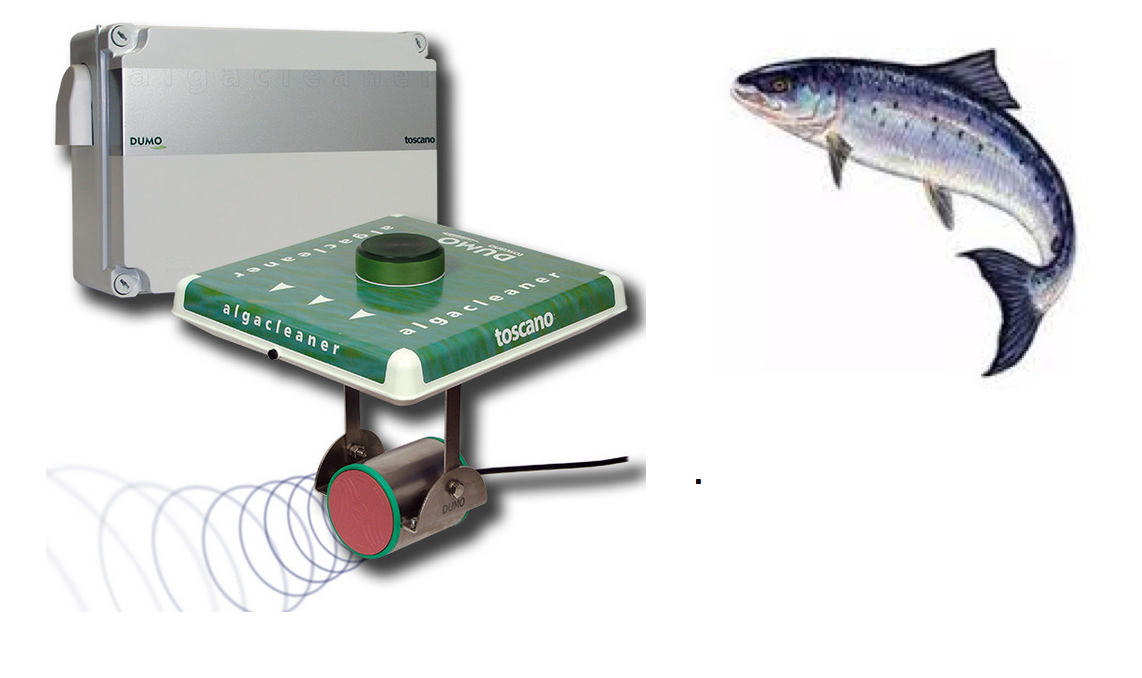 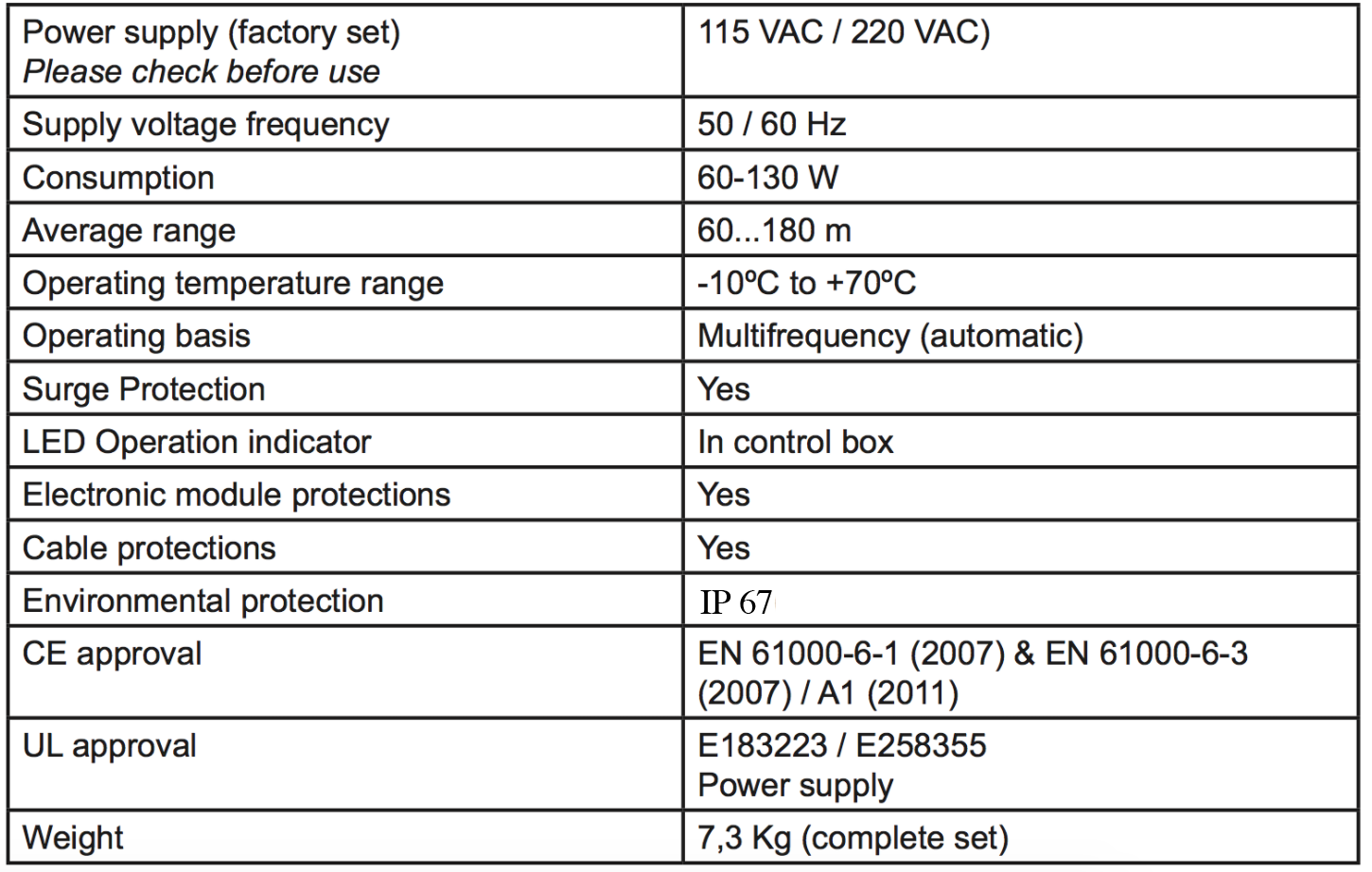 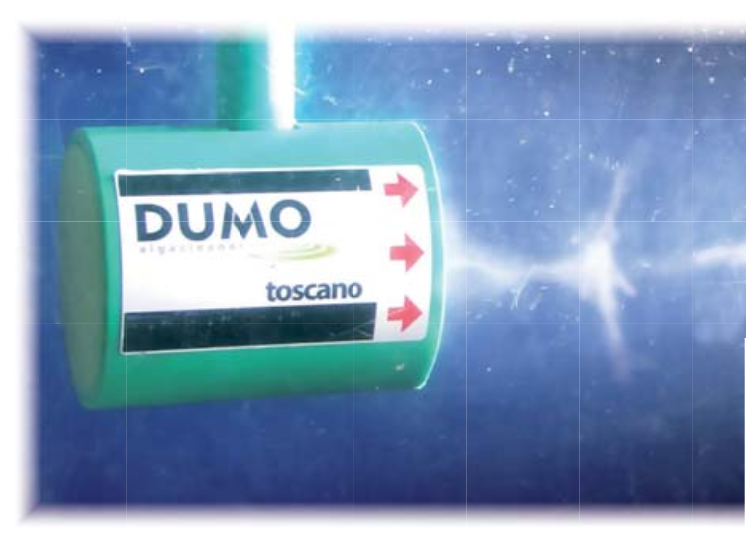 General data
Fish net diameter/radius: 157 m / 59 m
Fish net depth: 15 m (vertical) + 10 m (angled)
Depth of sea bed: Below test net 70 m. Below reference net 90 m. 
Fixing of transducers for pre-test: 0,5-1 m under sea level and 2 m  from fish net. Placed centered and below the fish cage floating tubes.
Signalfrequency for pre-test: 20 til 50 kHz swipe and in addition focus on spesific frequencies. These frequencies are to be provided.
Dumo transducer spred angle: 168 degrees
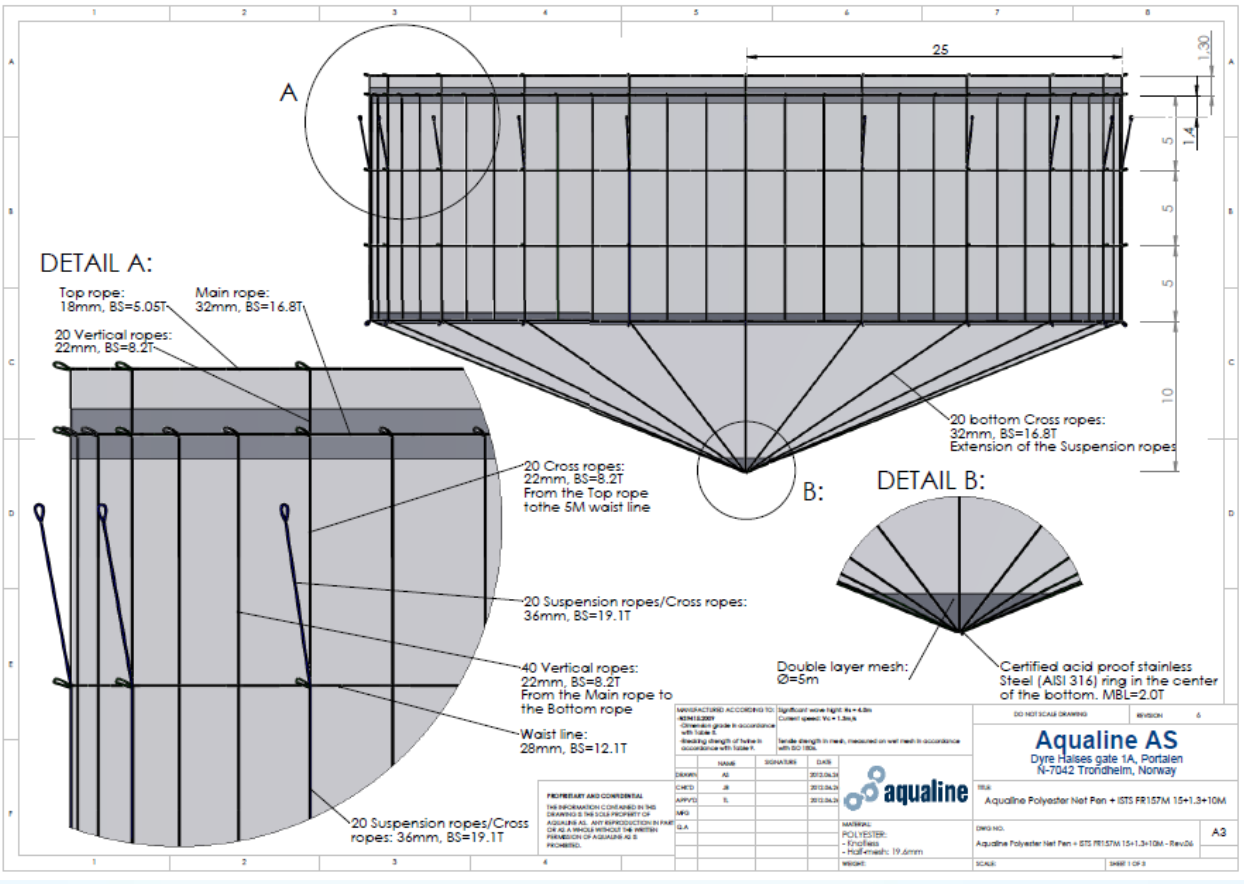 Pre-test system
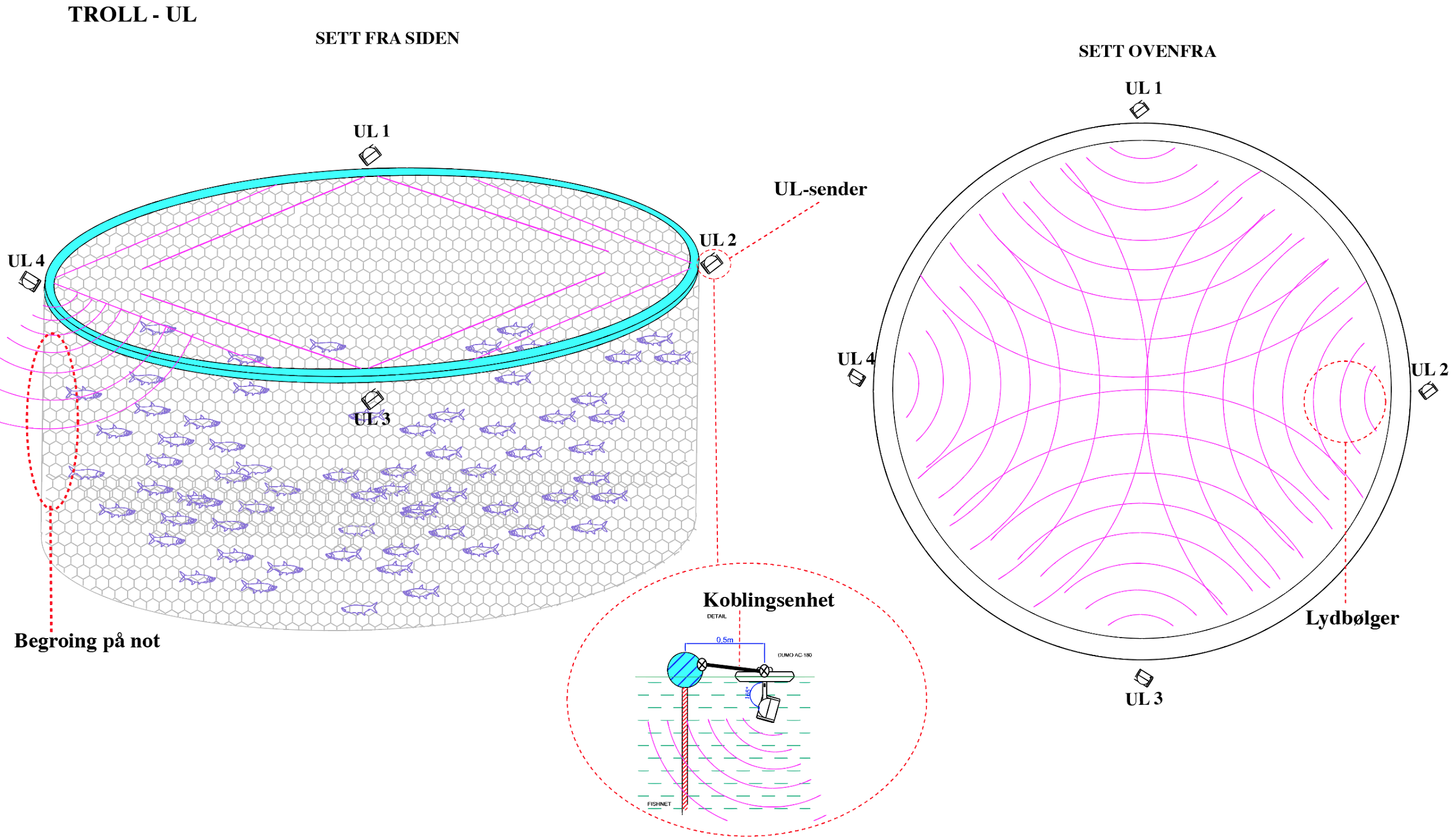 Results after 1 month pre-test
Test fish net
Reference fish net
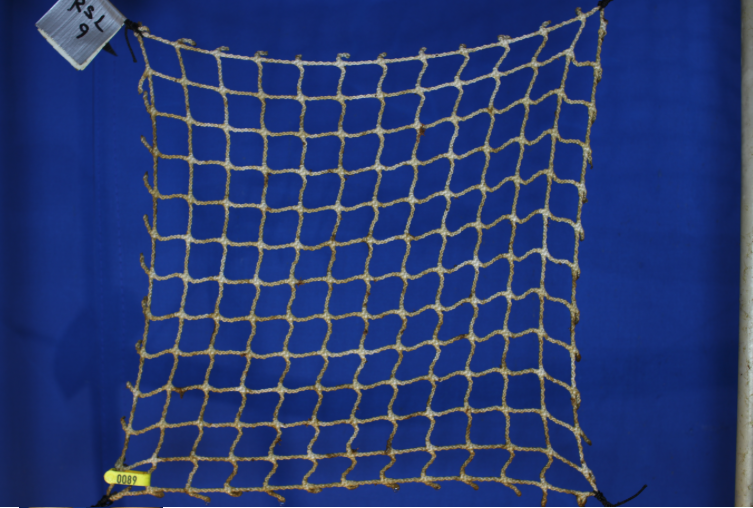 The left net is from the test without ultrasound. 
The right net is from the test with ultrasound. 
The backrground color changed in the copy prosess, but the biofouling colouring of the net is visible.
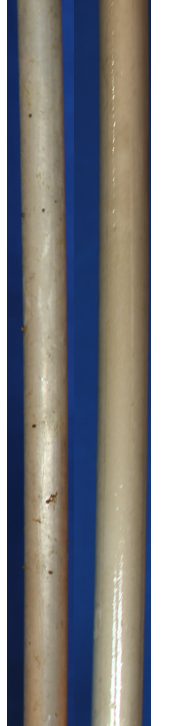 Results after 1 month pre-test (metal rods)
The top rod is part of the frame for the reference net without ultrasound. Tiny shells have attached to the non-ultrasound area.

The bottom rod is part of the frame for the test net with ultrasound.
Popolar visualization of effectivness of the Dumo-system
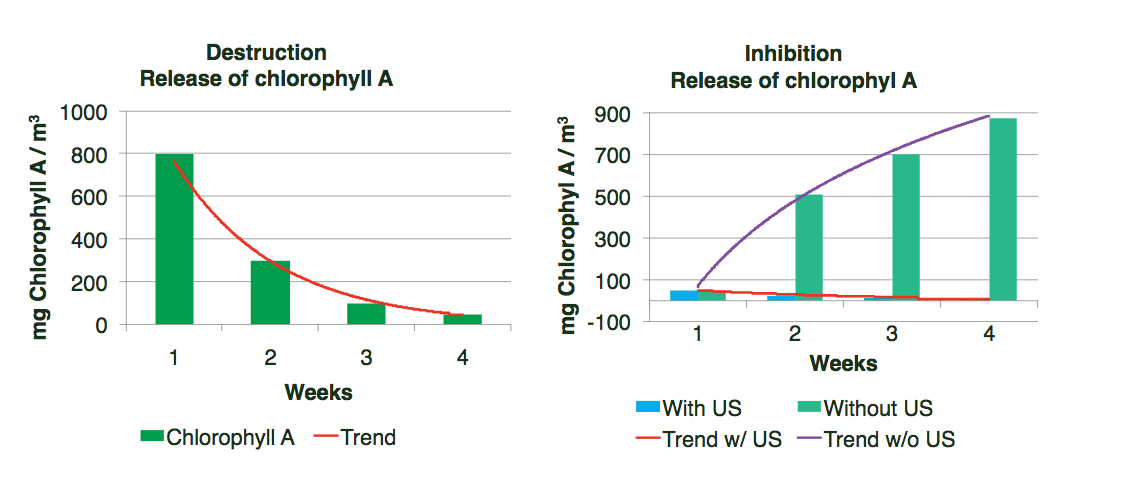 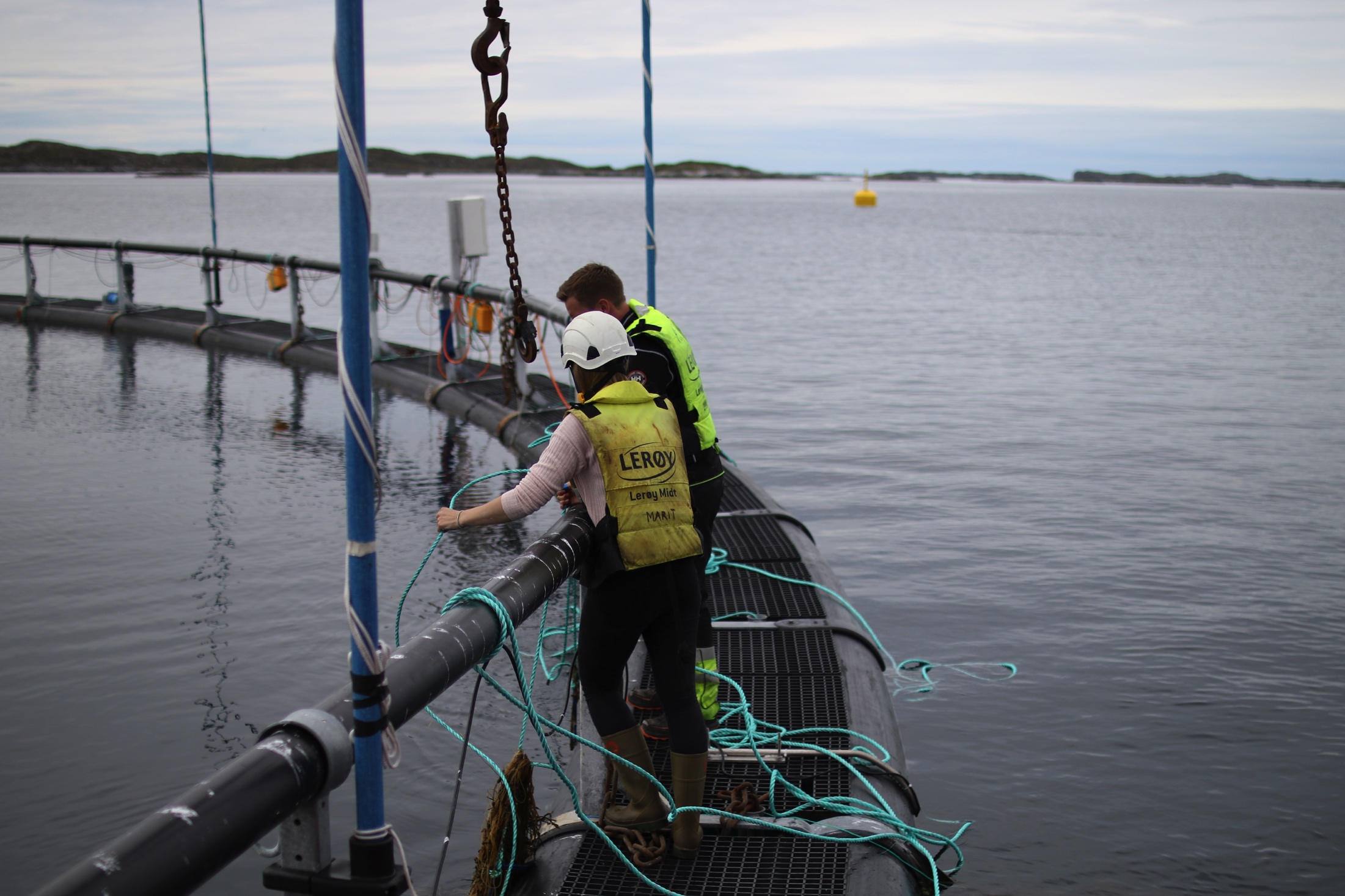 Pre-test pics
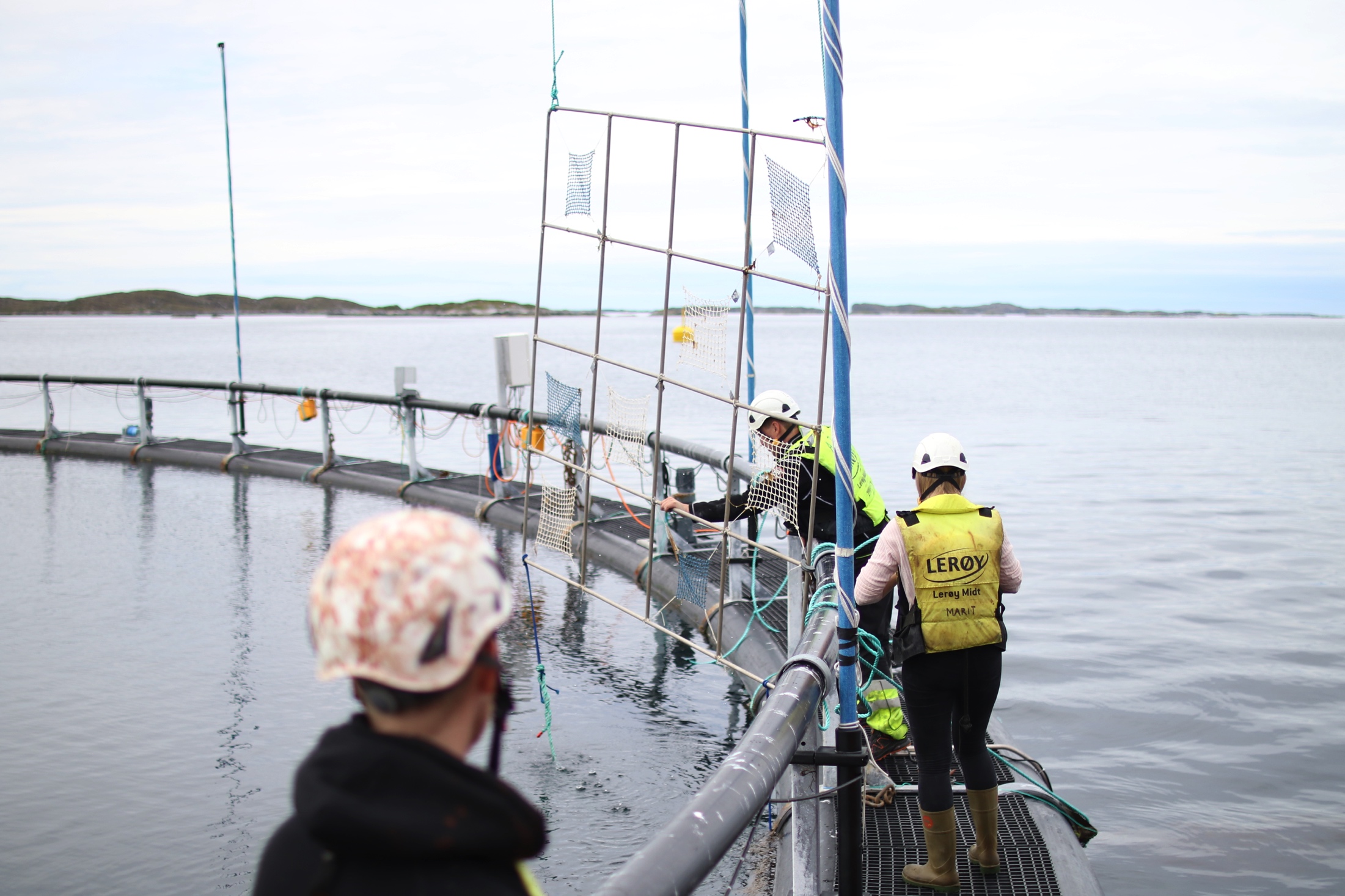 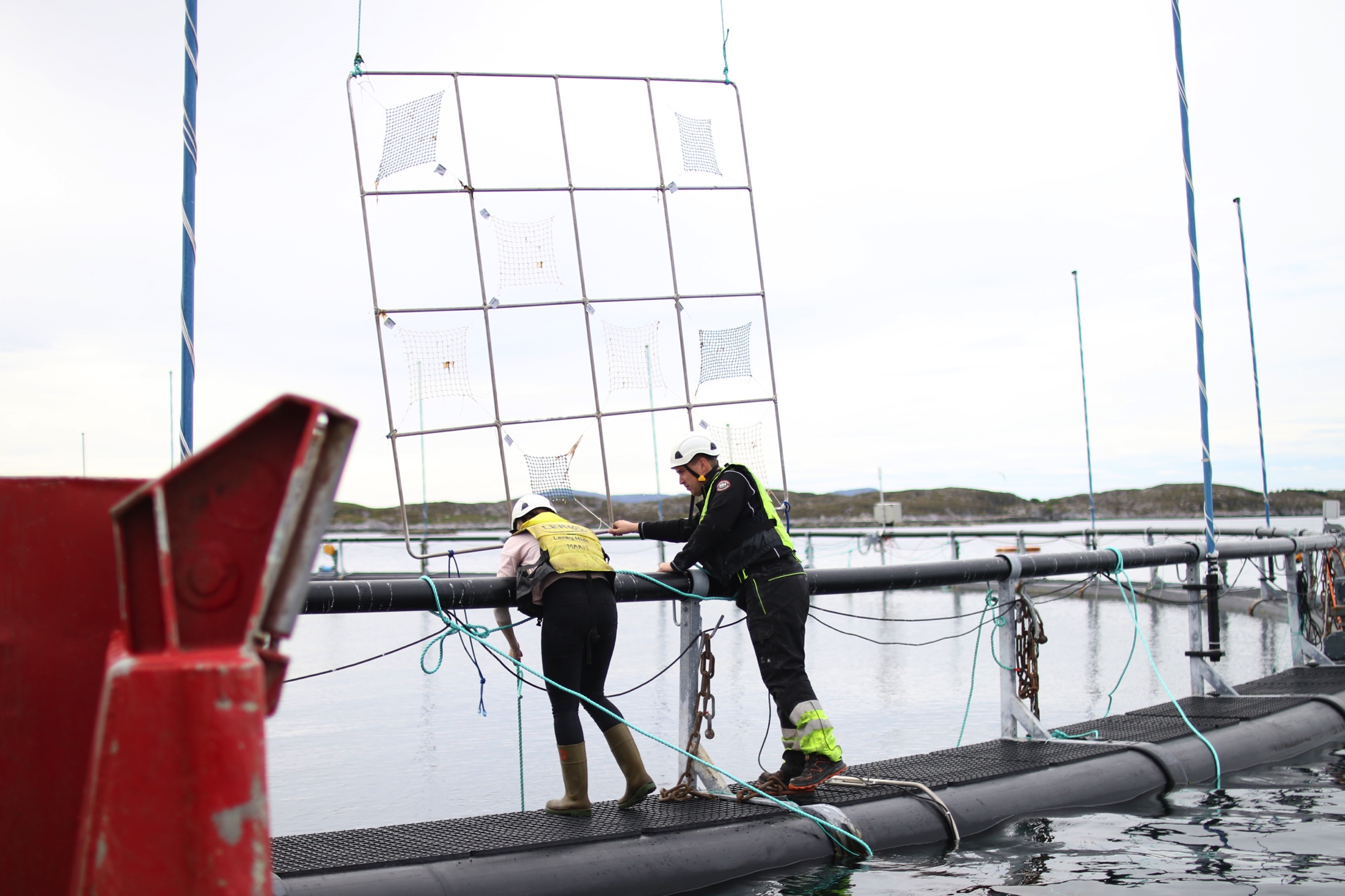 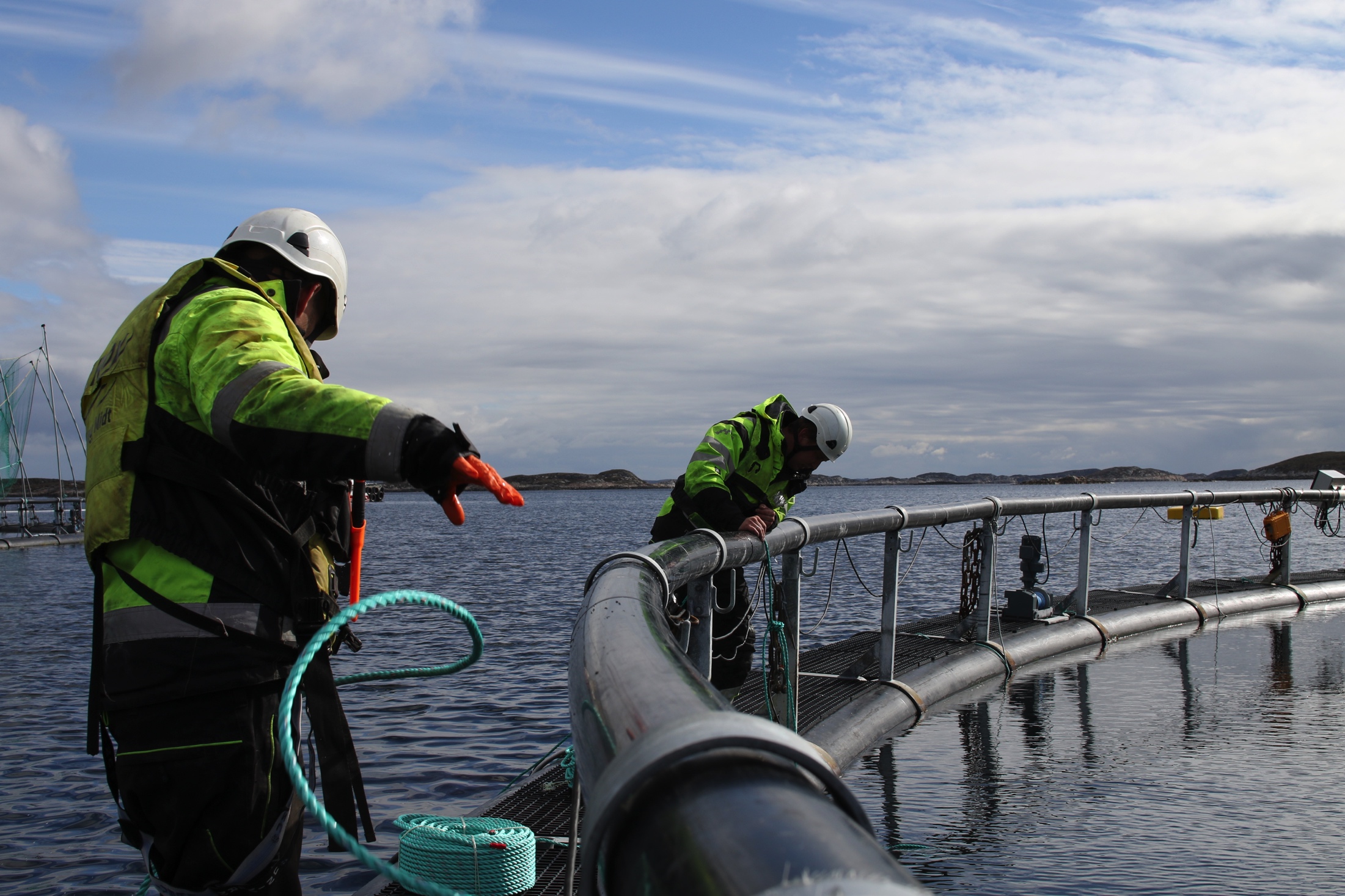 Algae prevention in still water (Dumo)
Troll-project organization
Lab/on-site ultrasonic equipment
Sintef Ocean will use 3 tubs:
The tubs are octagonal
The short sides are 50 cm and the long sides are 125 cm
Dimentions: 2x2x0,9 meters
Volume: 3,6 m3
Preliminary data for the budget proposal (+- 40 %)
Three generators. MMM to be included?
Three tubular transducers. Transducer design suggestions to be viewed in the meeting at MPI facilities. Preparations needed.
R&D support?
Other
Fish net and cage sketch
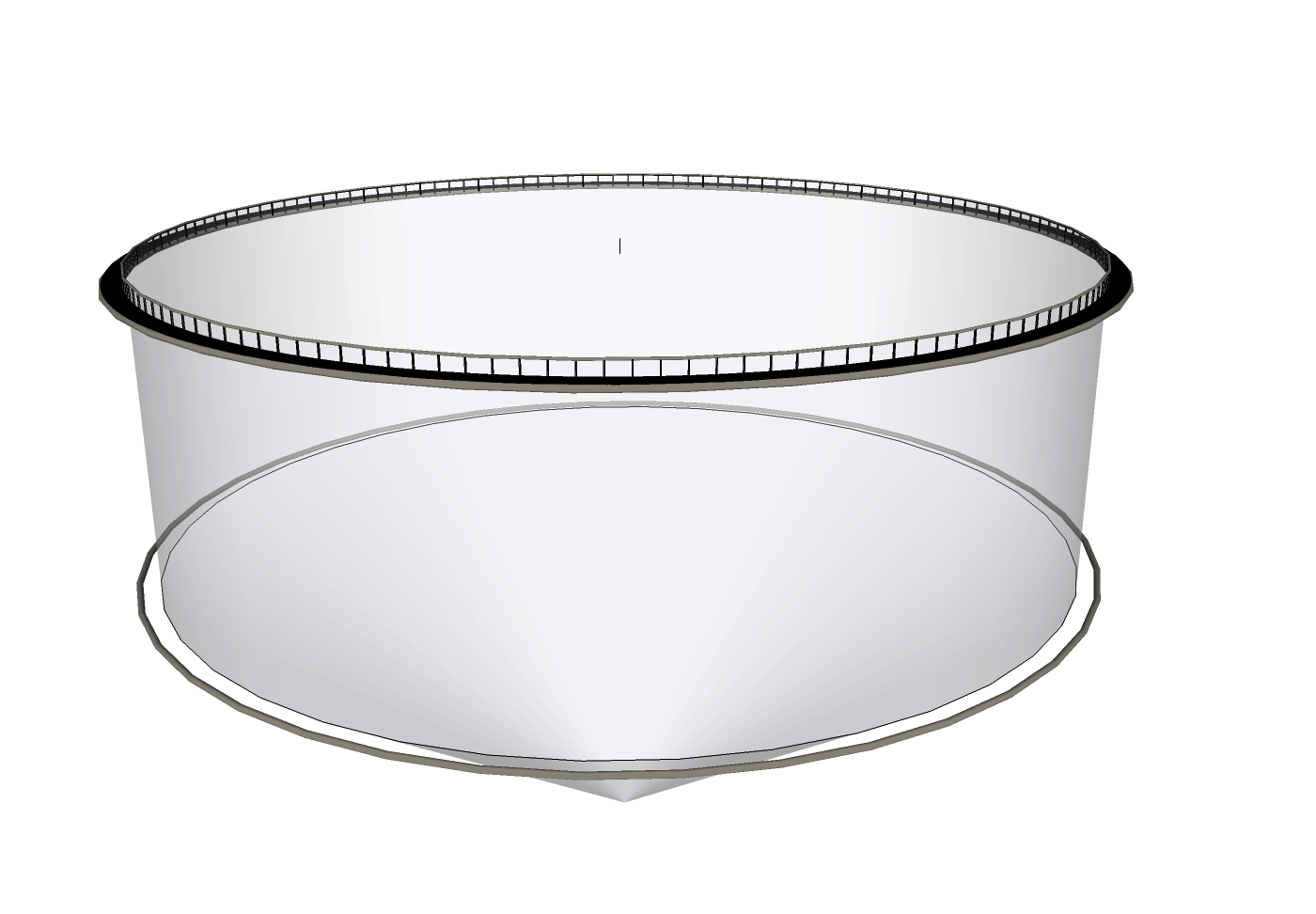 Fish net and cage sketch
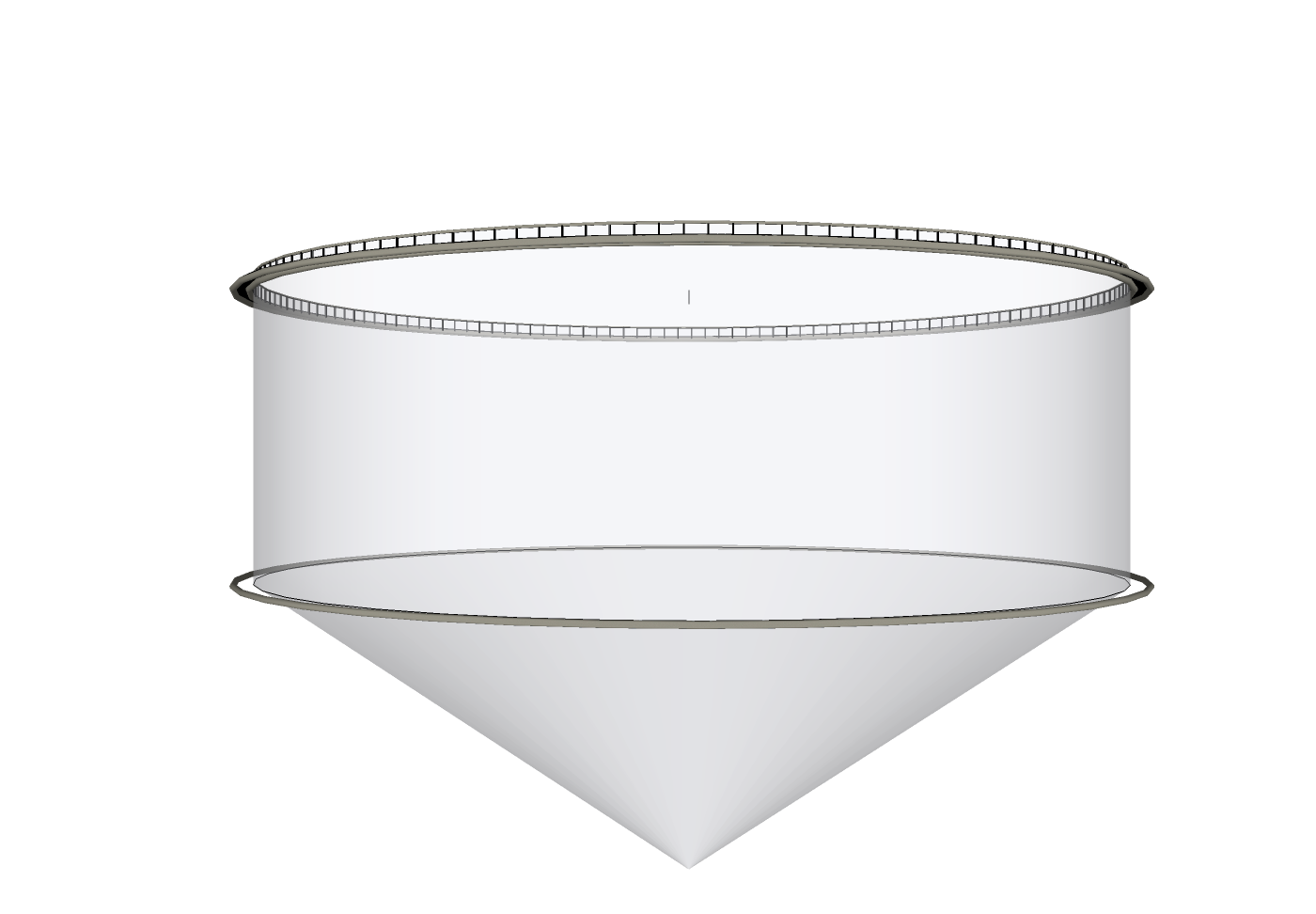 Top and bottom rings fish cage
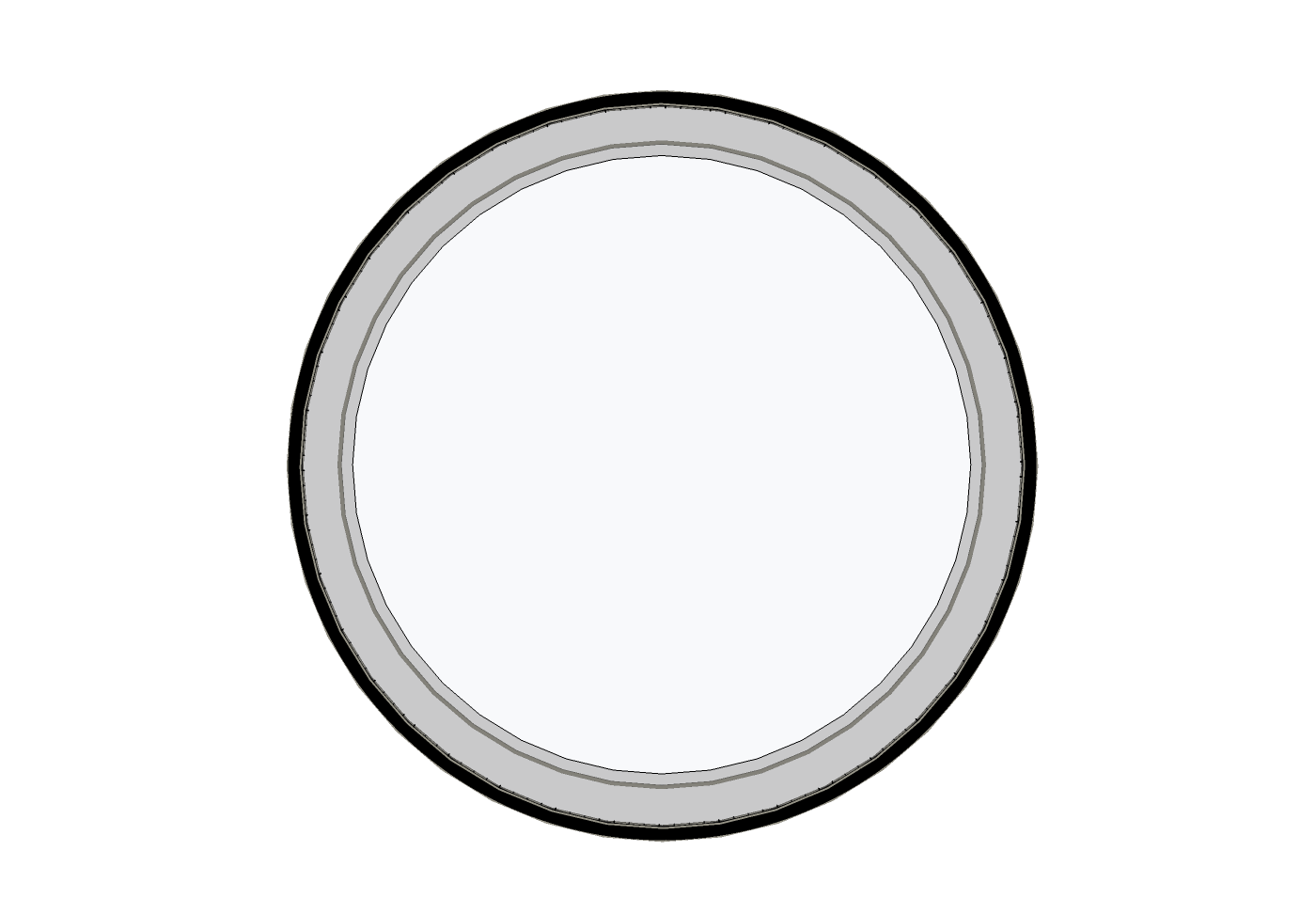 Top ring
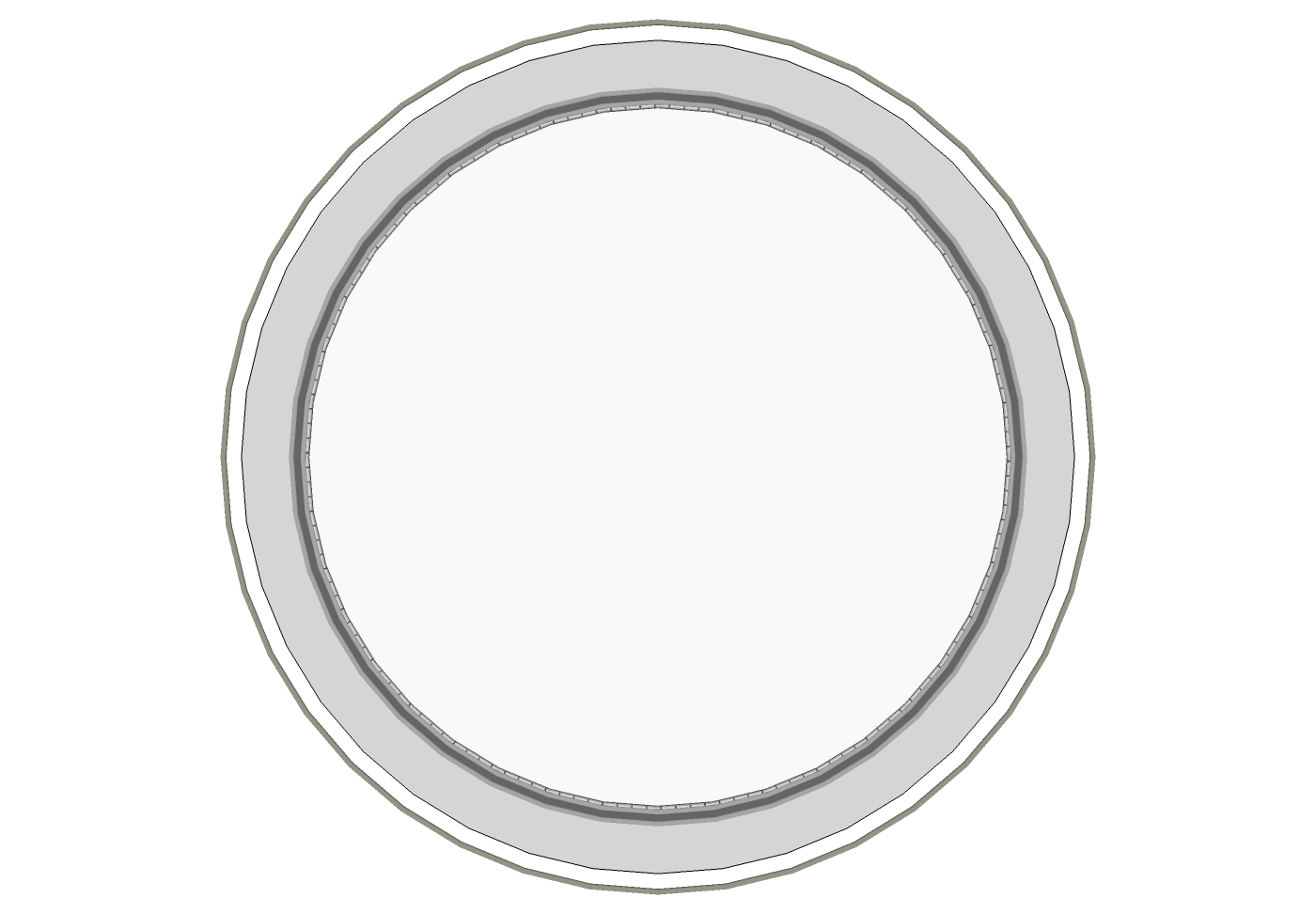 Bottom ring (8 tons)